Die allgemeine quadratische Ergänzung
Gemischt-quadratische Form
QUADRATISCHE ERGÄNZUNG
Quadrat. Ergänzung
halbieren
quadrieren
subtrahieren
addieren
ausmultiplizieren!
Scheitelform
Beispiel
Quadrat. Ergänzung
Computergenerierte Funktion des Beispiels
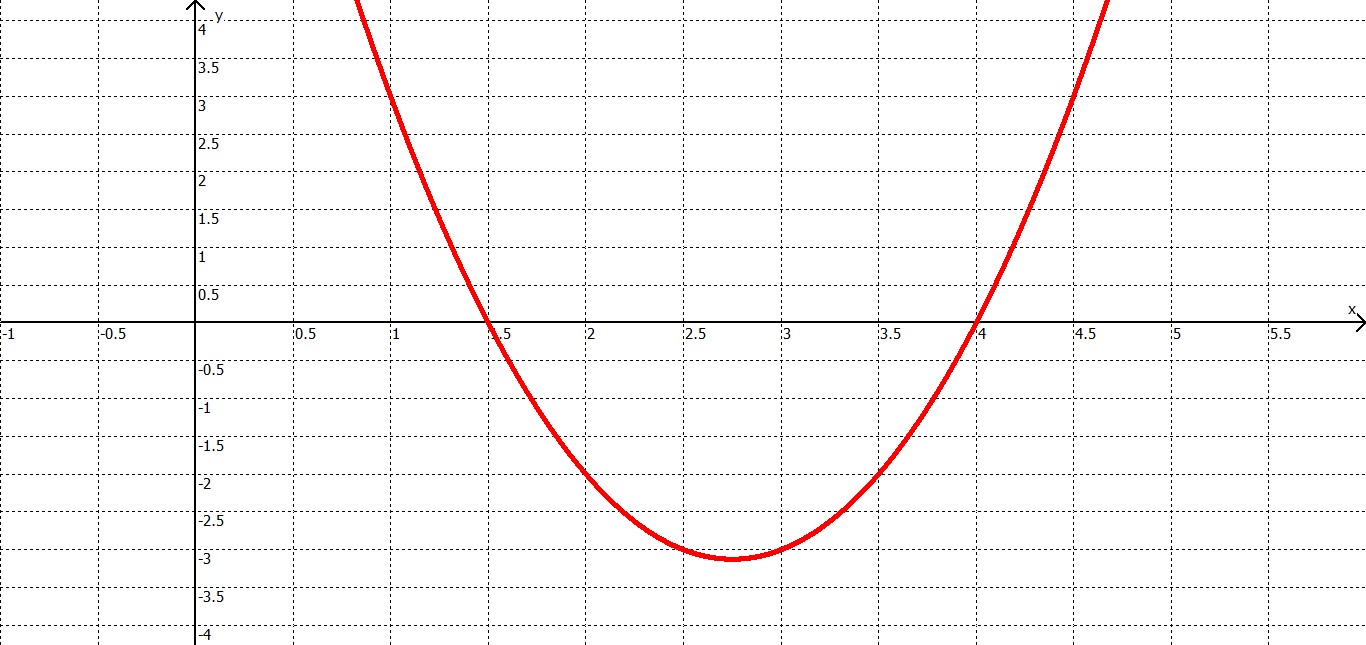